XIN CHÀO CÁC EM HỌC SINH
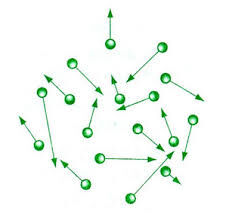 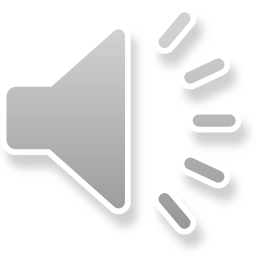 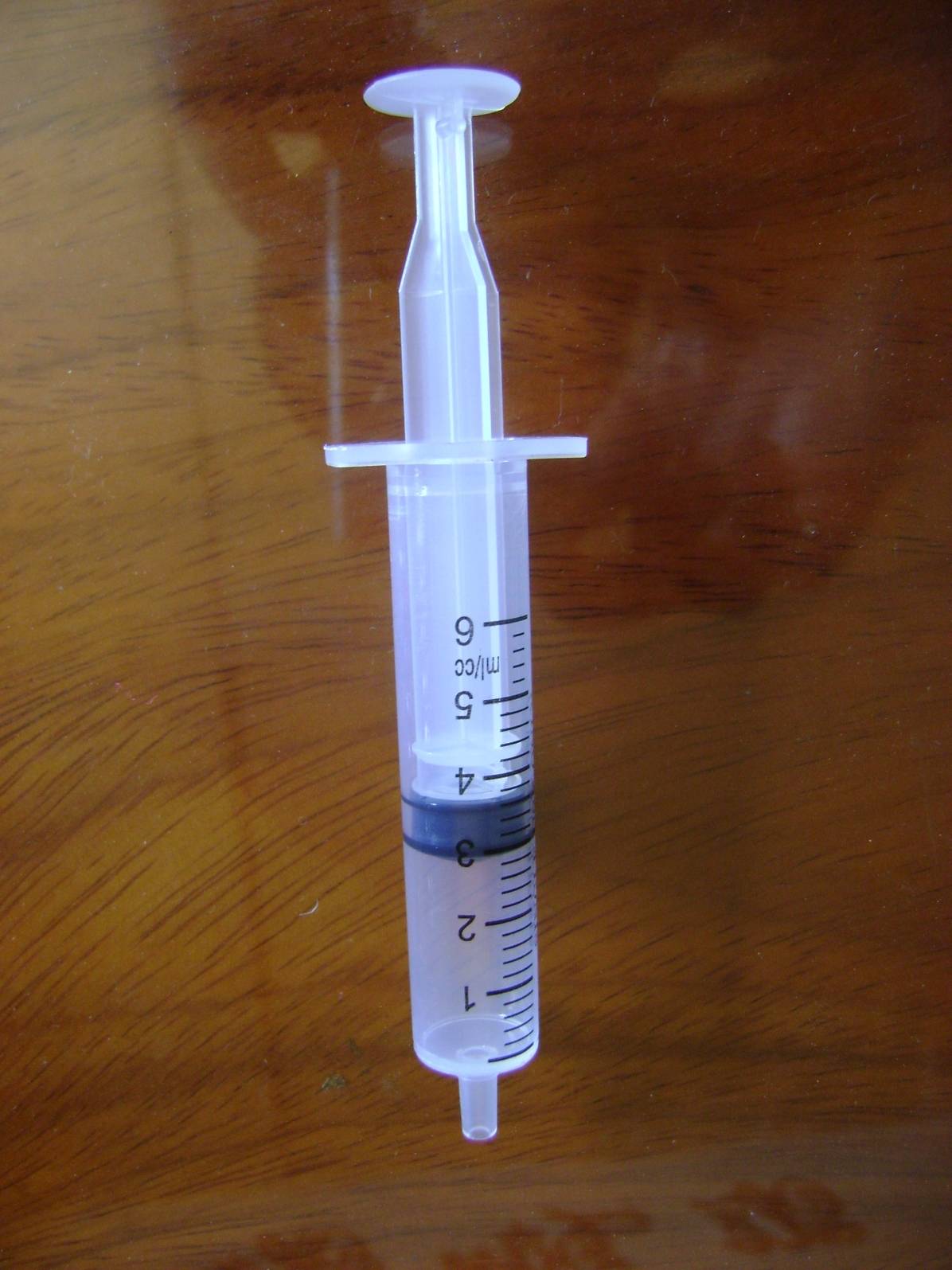 Dùng tay kéo pit – tông của một xi lanh rồi bịt đầu xi lanh và từ từ ấn pít tông xuống. Nêu cảm nhận và đặt câu hỏi cho tình huống này.
Trong quá trình này, áp suất và thể tích có mối quan hệ với nhau như thế nào?
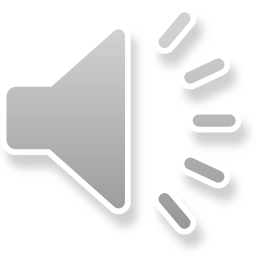 BÀI 29
QUÁ TRÌNH ĐẲNG NHIỆT
ĐỊNH LUẬT BÔILƠ - MARIỐT
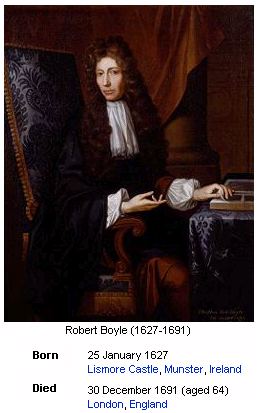 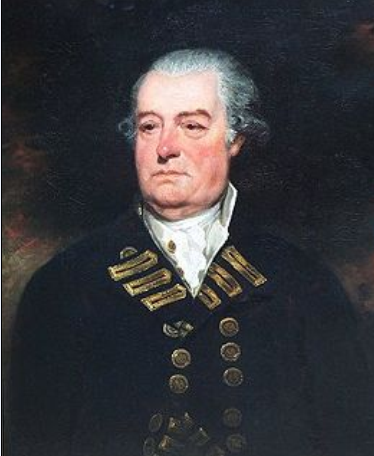 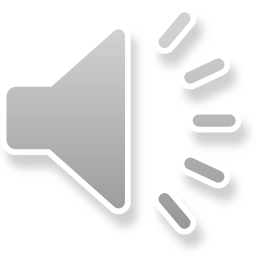 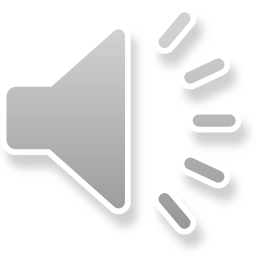 I. TRẠNG THÁI VÀ QUÁ TRÌNH BIẾN ĐỔI TRẠNG THÁI
1. Trạng thái
Trạng thái của một lượng khí được xác định bằng những thông số nào?
Trạng thái của một lượng khí được xác định bằng các thông số trạng thái: 
+ áp suất p (atm, mmHg, Pa, N/m2)
+ thể tích V(m3, cm3, lit…)
+ nhiệt độ tuyệt đối T (0K)
2. Quá trình biến đổi trạng thái
Thế nào là quá trình biến đổi trạng thái?
Lượng khí có thể chuyển từ trạng thái này sang trạng thái khác bằng các quá trình biến đổi trạng thái, gọi tắt là quá trình.
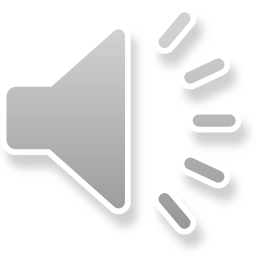 T = hằng số
Quá trình đẳng nhiệt
V2, p2, T
V1, p1, T
Trạng thái 1
Trạng thái 2
II. QUÁ TRÌNH ĐẲNG NHIỆT
Thế nào là đẳng quá trình?
Quá trình biến đổi trạng thái trong đó nhiệt độ được giữ không đổi gọi là quá trình đẳng nhiệt.
Quá trình biến đổi trạng thái mà nhiệt độ được giữ không đổi được gọi là gì?
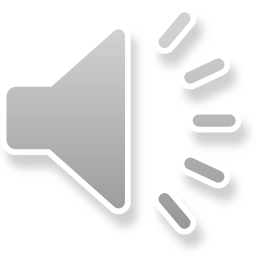 III. ĐỊNH LUẬT BÔILƠ – MARIỐT
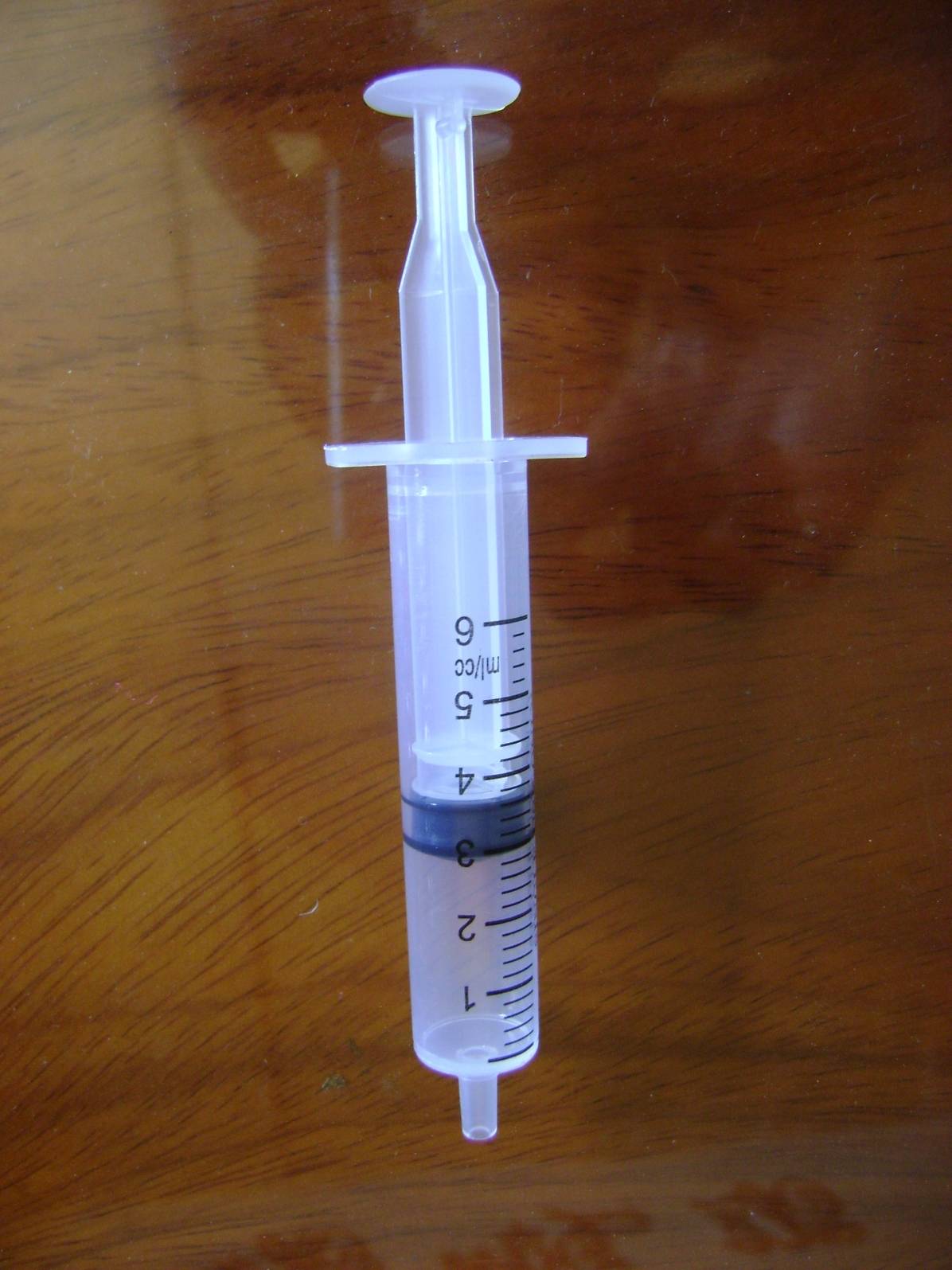 Khi nhiệt độ không đổi, áp suất có tỉ lệ nghịch với thể tích không?
Đặt vấn đề
Khi thể tích của khí giảm thì áp suất của khí có tăng không?
Bơm tiêm
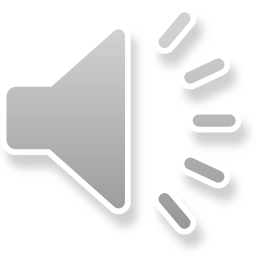 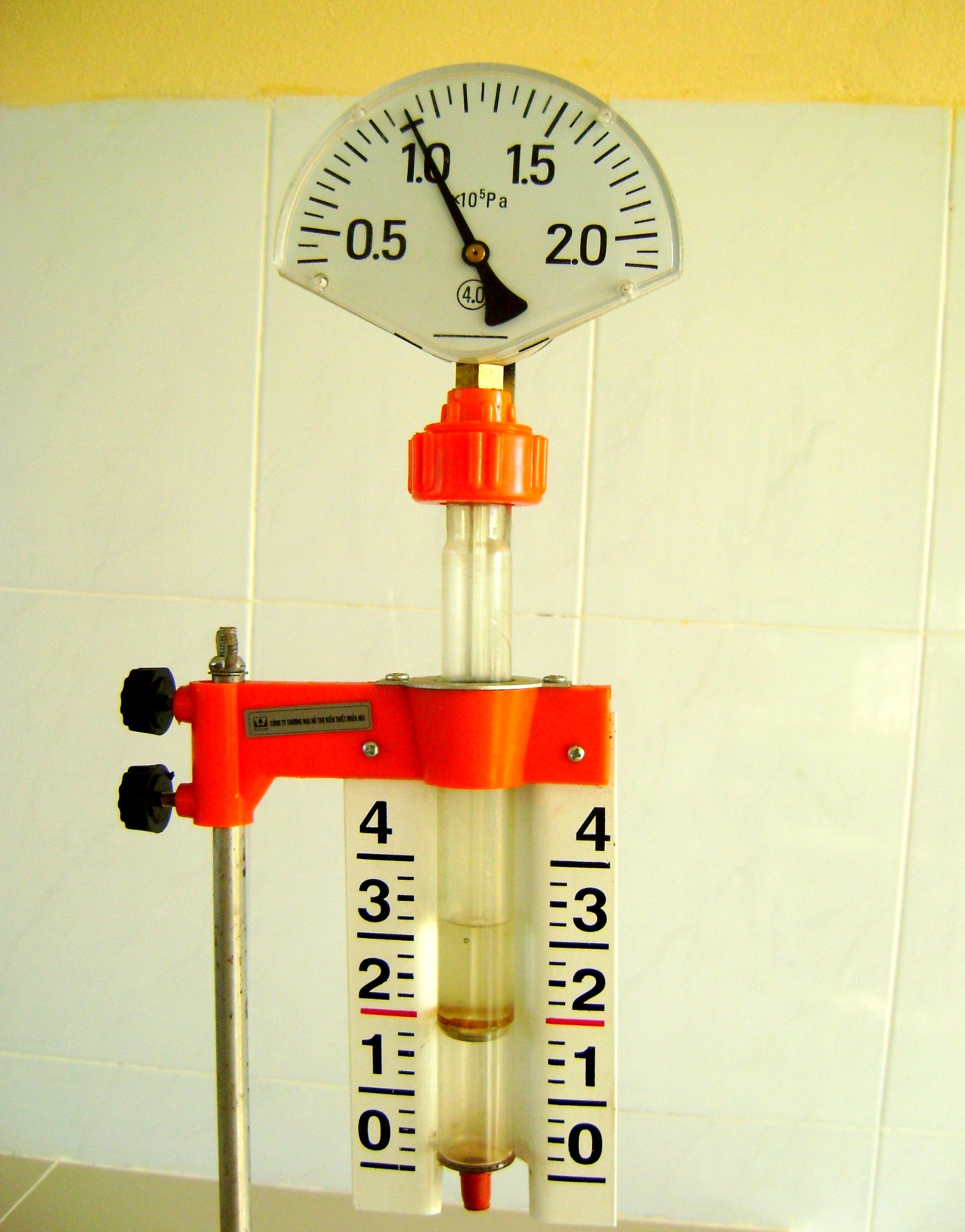 1. Thí nghiệm
Áp kế:
- GHĐ: 0,4.105 ÷ 2,1.105 Pa
- Độ chia nhỏ nhất: 0,05.105 Pa
Pittong
Thước đo chiều cao
Mục đích của thí nghiệm?
Xi lanh
Lượng khí khảo sát
Nhiệt độ T coi như không đổi trong quá trình tiền hành thí nghiệm.
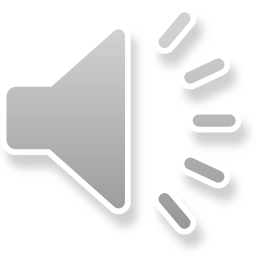 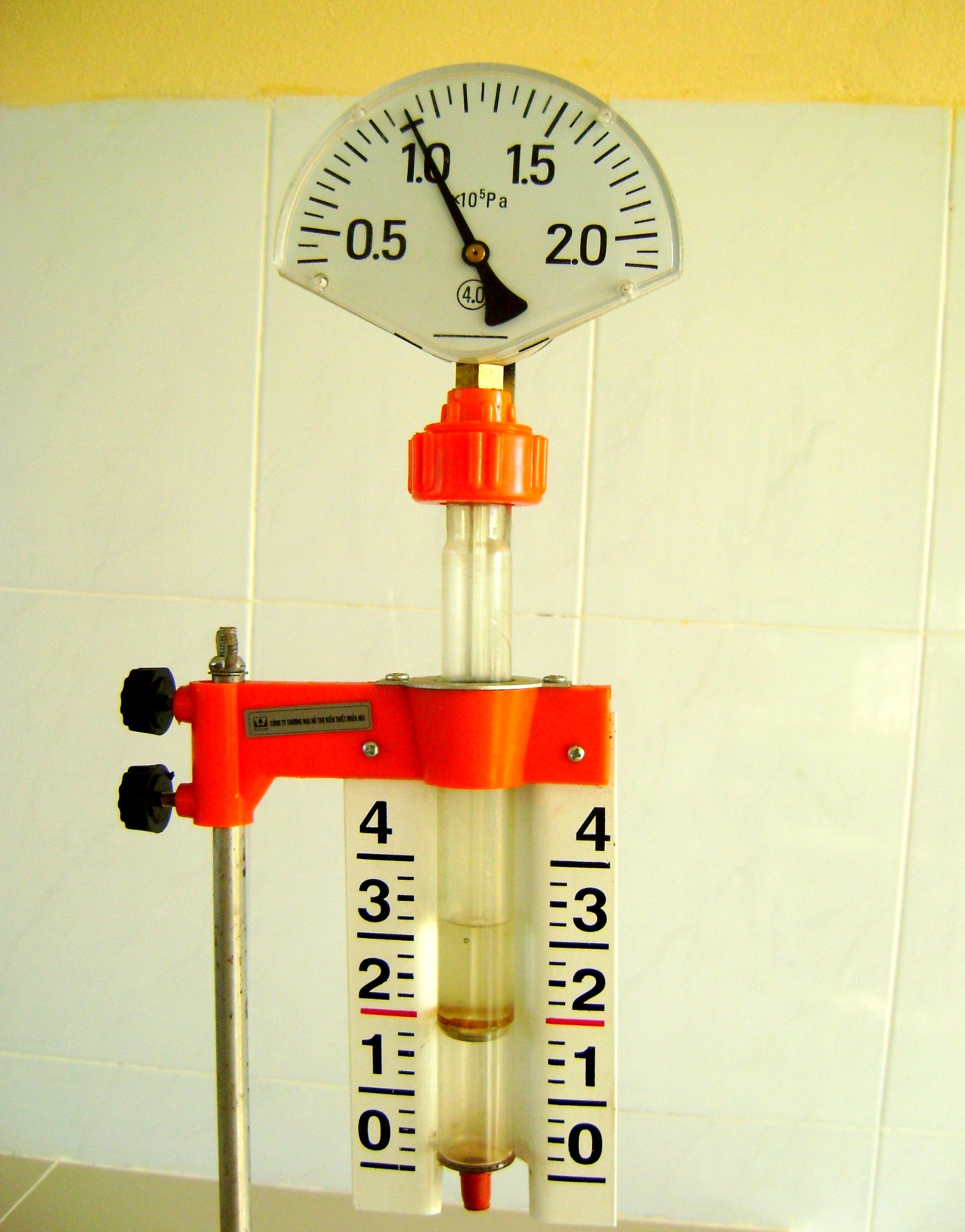 1. Thí nghiệm
Áp kế:
- GHĐ: 0,4.105 ÷ 2,1.105 Pa
- Độ chia nhỏ nhất: 0,05.105 Pa
Pittong
Thước đo chiều cao
Xi lanh
Lượng khí khảo sát
Mục đích của thí nghiệm?
Nhiệt độ T coi như không đổi trong quá trình tiền hành thí nghiệm.
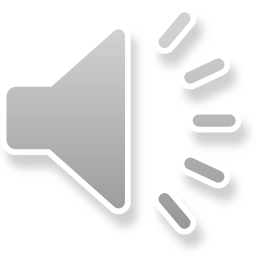 -  Kết quả thí nghiệm
Nhận xét gì về V và p?
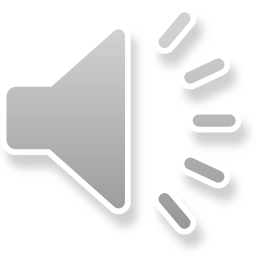 2. Định luật Bôilơ – Mariốt
Trong quá trình đẳng nhiệt của một lượng khí nhất định, áp suất tỉ lệ nghịch với thể tích.
* Điều kiện để áp dụng định luật: Nhiệt độ không đổi và lượng khí xác định.
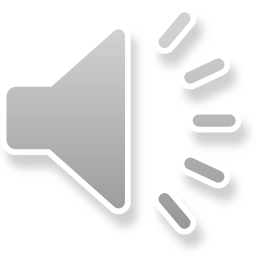 T= conts
VÄN DUNG
Bài toán: Một khối khí có thể tích 20 cm3 ở áp suất 105 Pa. Nếu nén thể tích khối khí xuống còn 10 cm3 thì áp suất của khối khí lúc này là bao nhiêu?
Giải
Theo định luật Boyle - Mariotte: p1V1=  p2V2
Tóm tắt

     Tt 1                         Tt 2 
V1= 20 cm3                V2= 10 cm3
   p1= 105Pa               p2= ?
= 2.105 Pa
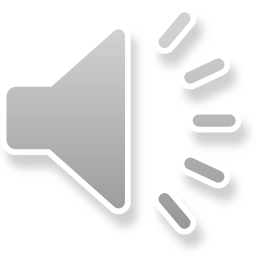 Hãy vẽ đường biễu diễn sự biến thiên của p theo V trong hệ tọa độ  (p,V)
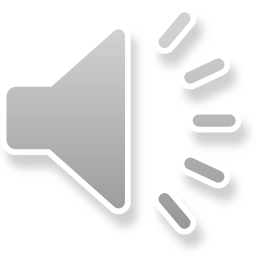 p (.105 Pa)
O
V(cm3)
IV. ĐƯỜNG ĐẲNG NHIỆT
Bảng kết quả thí nghiệm
2
1
10
20
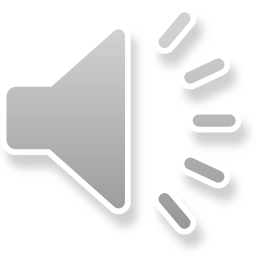 p
O
V
IV. ĐƯỜNG ĐẲNG NHIỆT
- Đường biểu diễn sự biến thiên của áp suất theo thể tích khi nhiệt độ không đổi gọi là đường đẳng nhiệt
Phát biểu khái niệm đường đẳng nhiệt?
-Trong hệ tọa độ (p,V) đường đẳng nhiệt là đường hyperbol
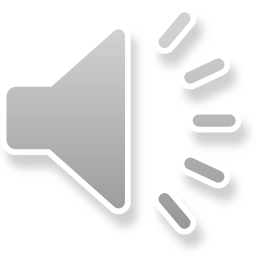 p (.105 Pa)
O
V (cm3)
IV. ĐƯỜNG ĐẲNG NHIỆT
-đường đẳng nhiệt ở trên có nhiệt độ cao hơn đường đẳng nhiệt ở dưới
T2
T1
T2 > T1
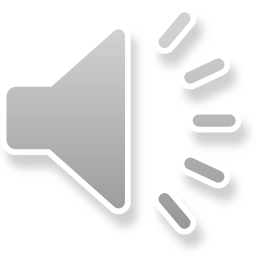 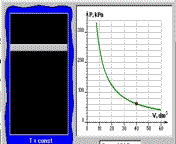 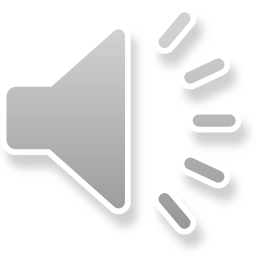 BÀI TẬP VẬN DỤNG
Bài 1: Dưới áp suất 105 Pa một lượng khí có thể tích 8 lít. Tính thể tích của lượng khí này khi áp suất 1,25.105 Pa. Biết nhiệt độ được giữ không đổi.
Tóm tắt
p1 = 105 Pa
V1 = 8 lít 
p2 = 1,25.105 Pa
V2 = ?
Giải
Áp dụng định luật Bôi-lơ – Ma-ri-ốt.
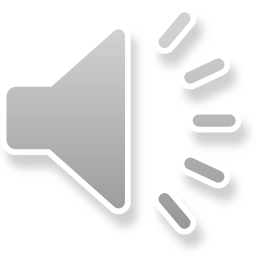 Hãy vẽ đường biễu diễn sự biến thiên của p theo V trong hệ tọa độ  (p,V)
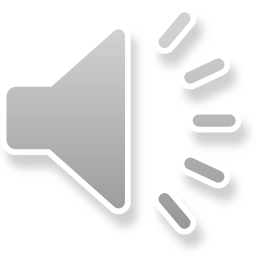 Giải thích hiện tượng
Tại sao khi bơm xe, lúc ấn pít tông xuống thì cảm thấy nặng?
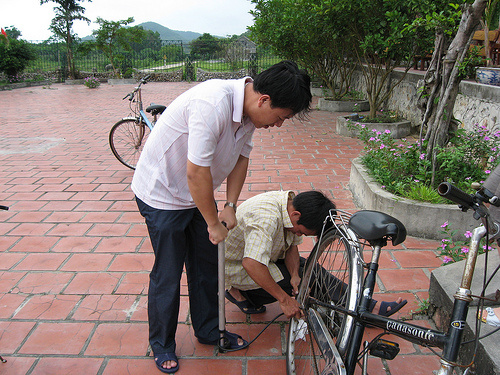 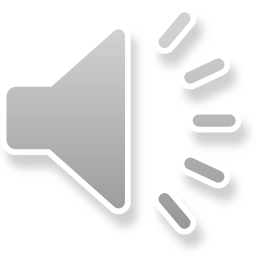 Bài tập 8, 9 
sách giáo khoa trang 159
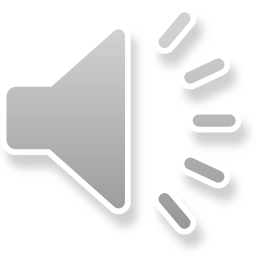 XIN CHÂN THÀNH CÁM ƠN CÁC EM
	CHÚC CÁC EM HỌC TỐT!
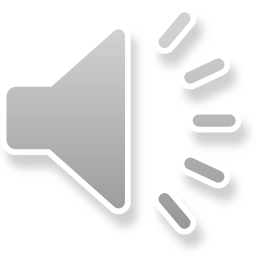